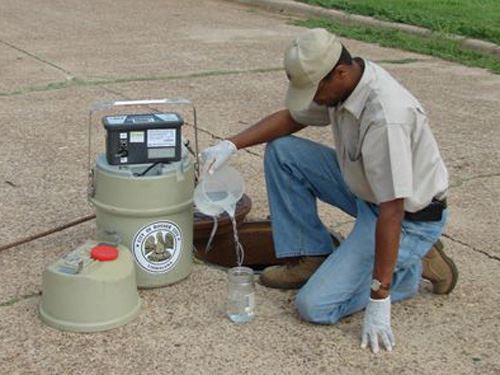 Industrial Users: PFAS



sewer use ordinance authority review

industrial permit review

pollution prevention and source reduction
Industrial Users: PFAS






industrial permit review

pollution prevention and source reduction
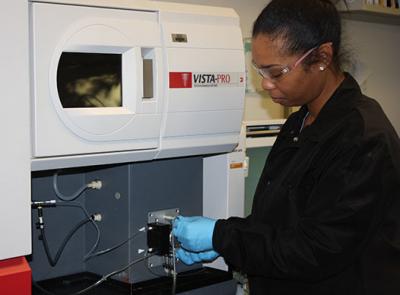 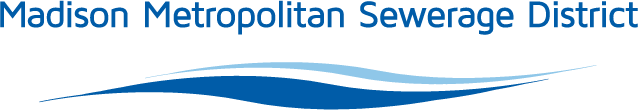